Example 3
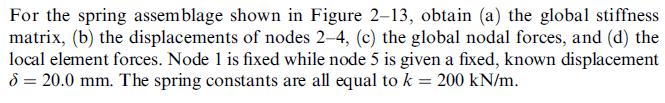 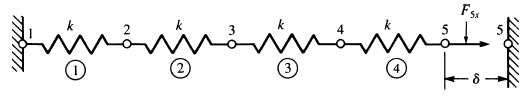 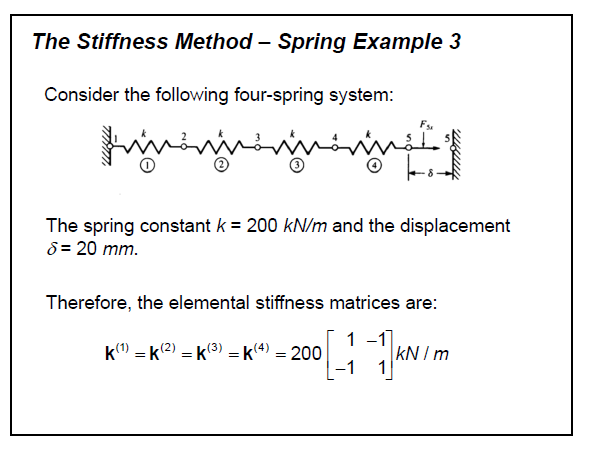 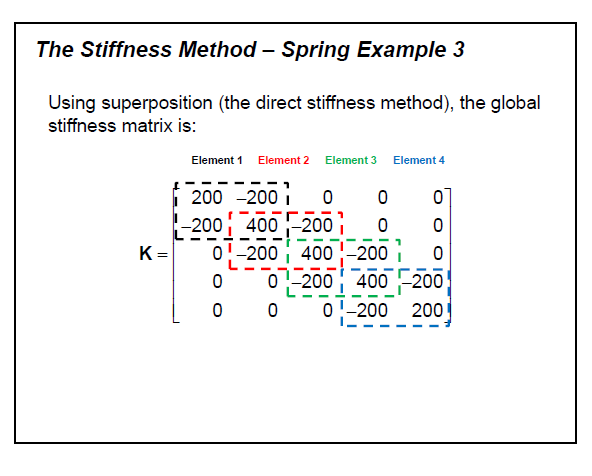 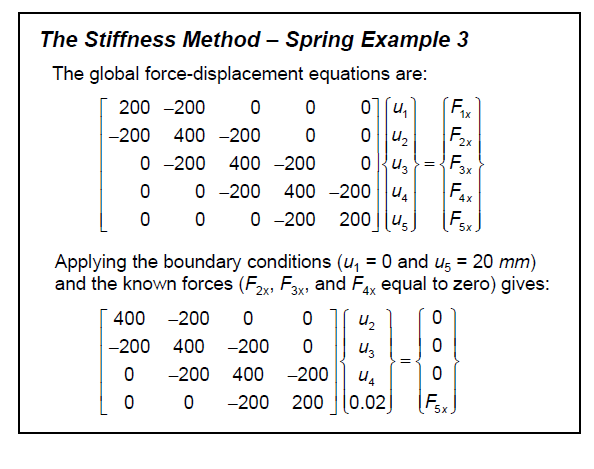 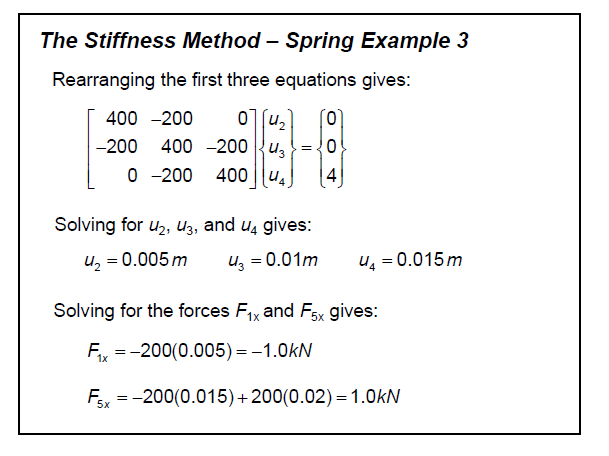 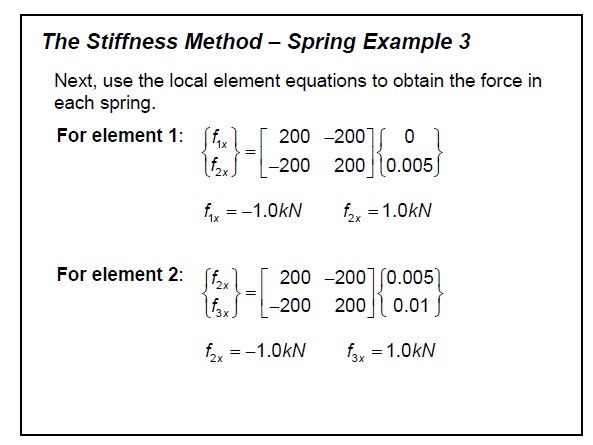 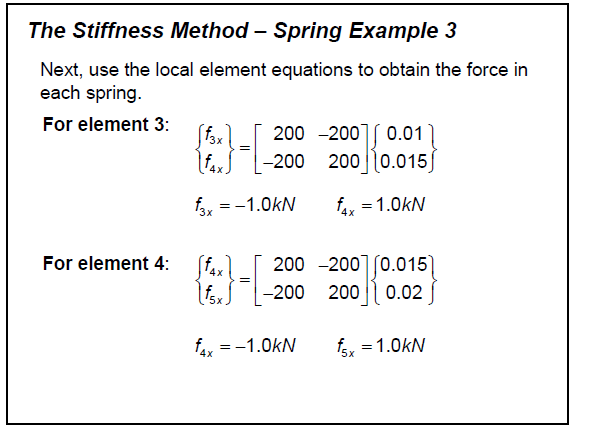 Example 4
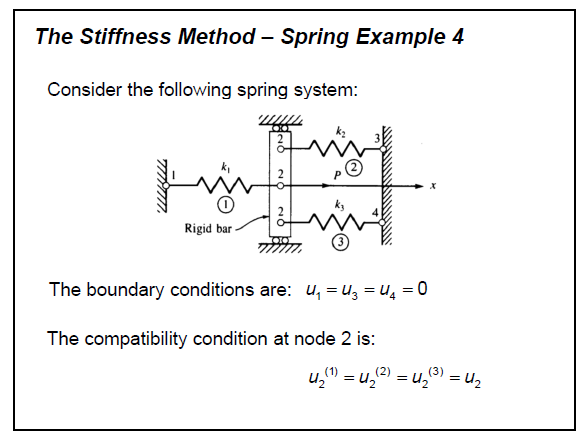 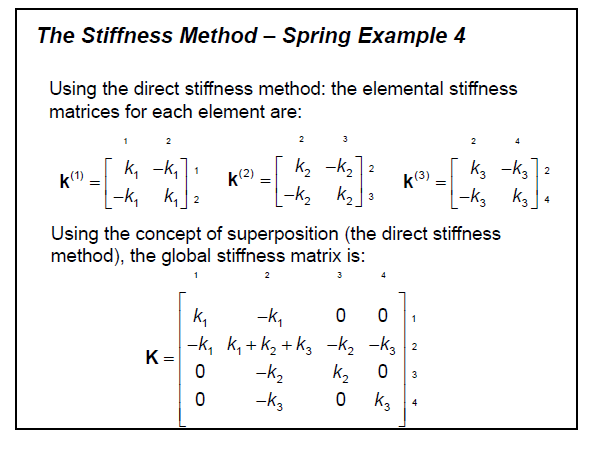 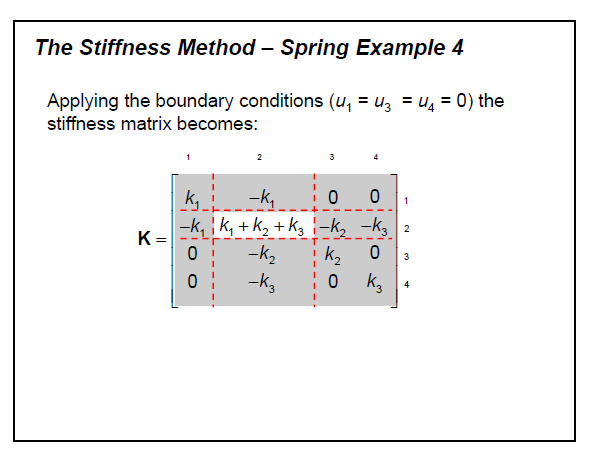